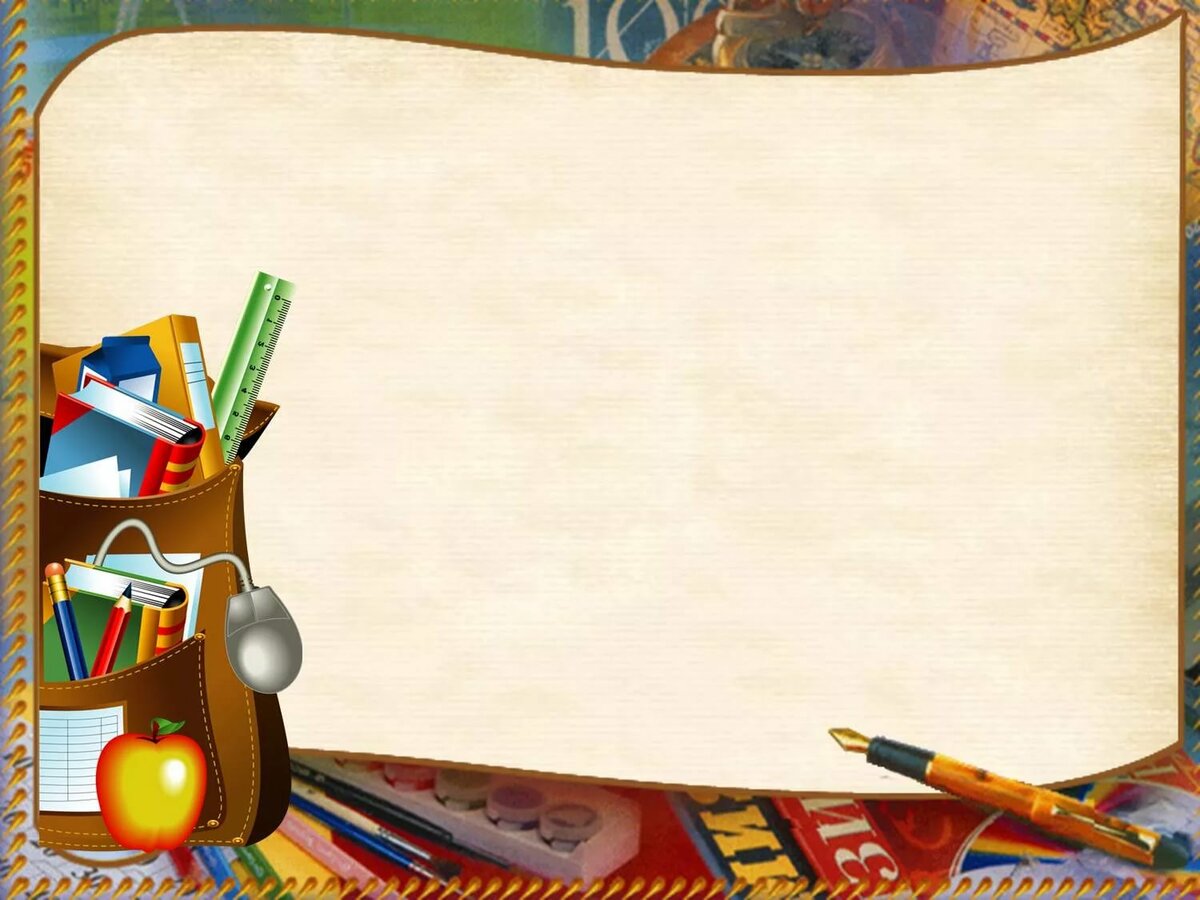 «Применение инновационных технологий в воспитательной работе. Как сделать классное дело     интересным и содержательным.»2021
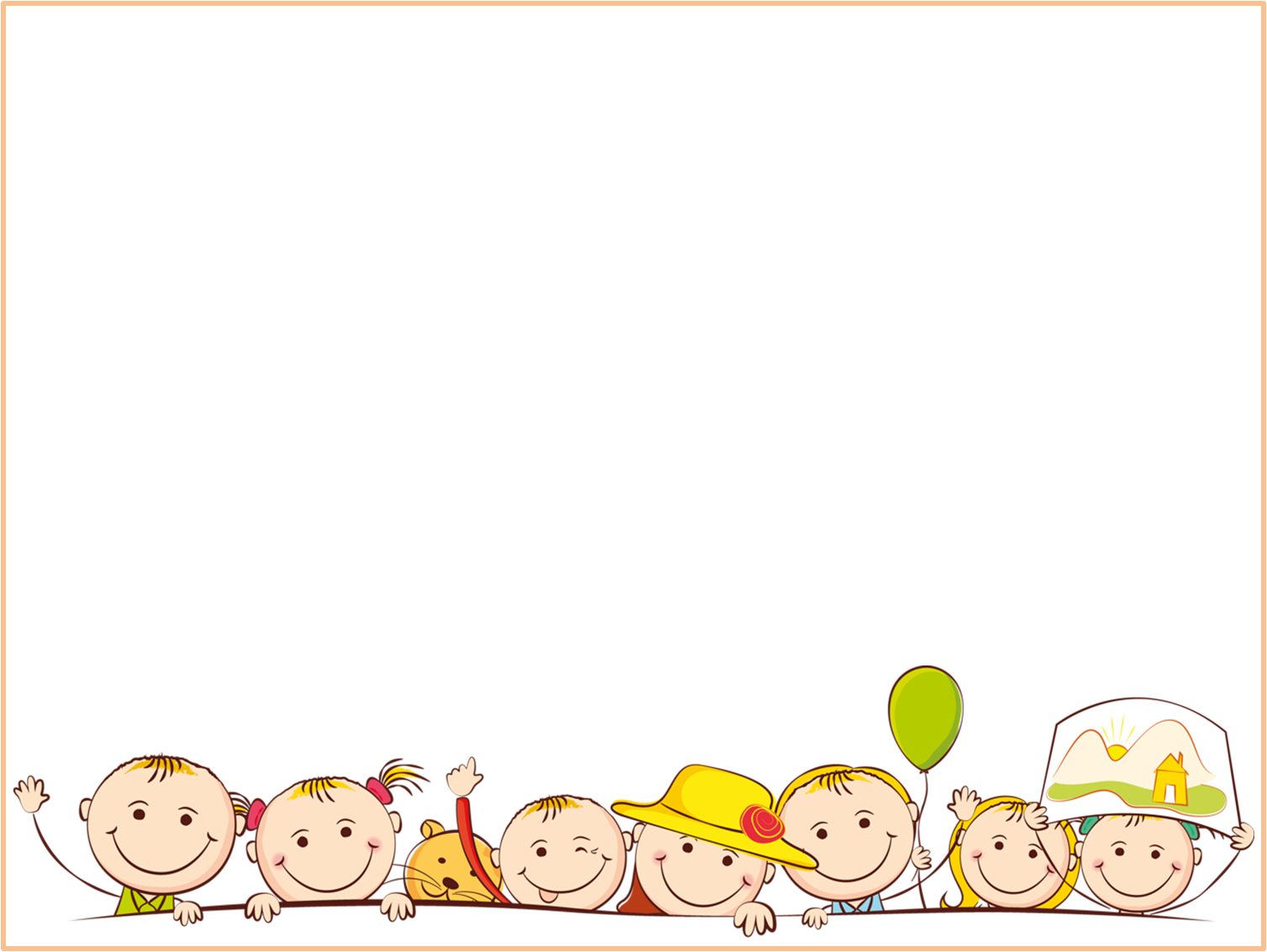 Педагогическая технология - это продуманная  модель совместной педагогической деятельности по проектированию, организации и проведению учебного процесса с  обеспечением комфортных условий для учащихся и учителя.
Применение здоровьесберегающей и оздоровительной технологий
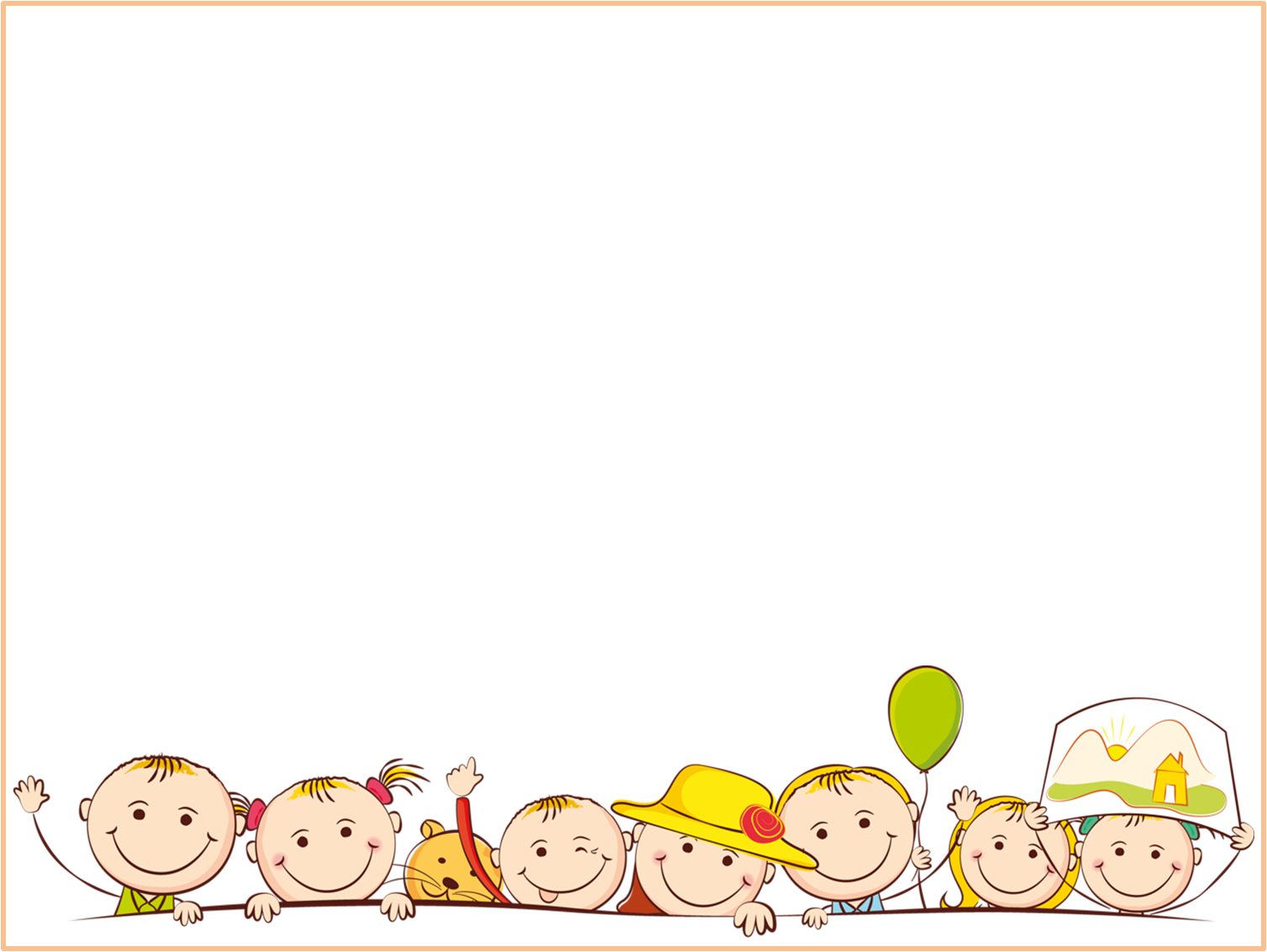 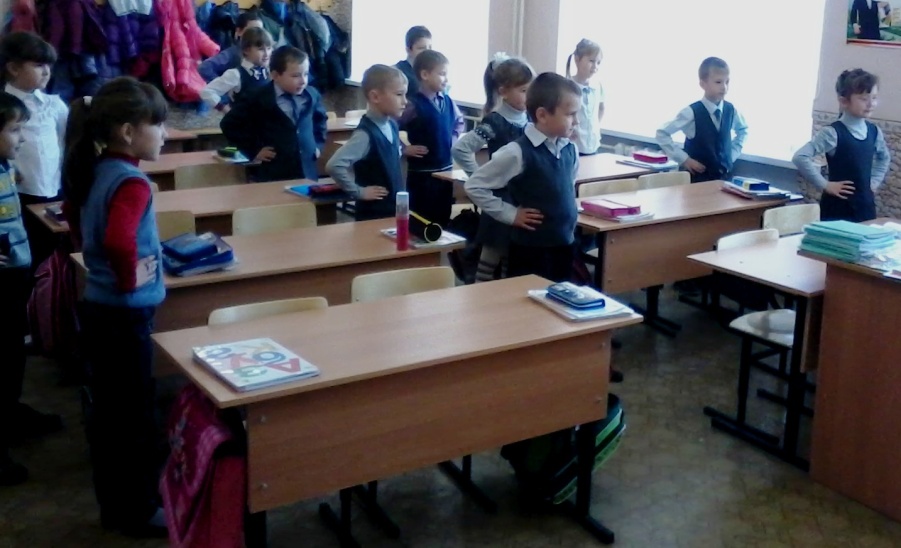 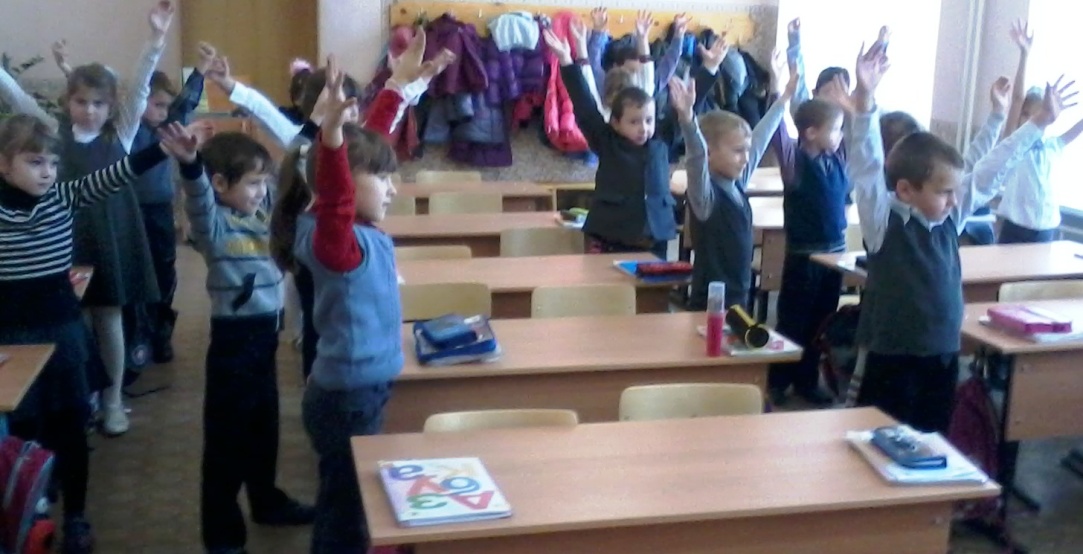 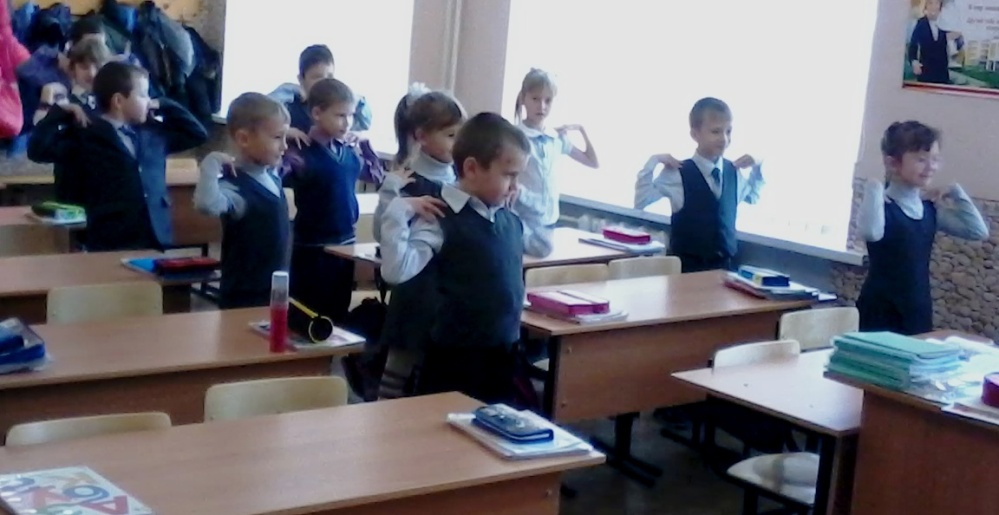 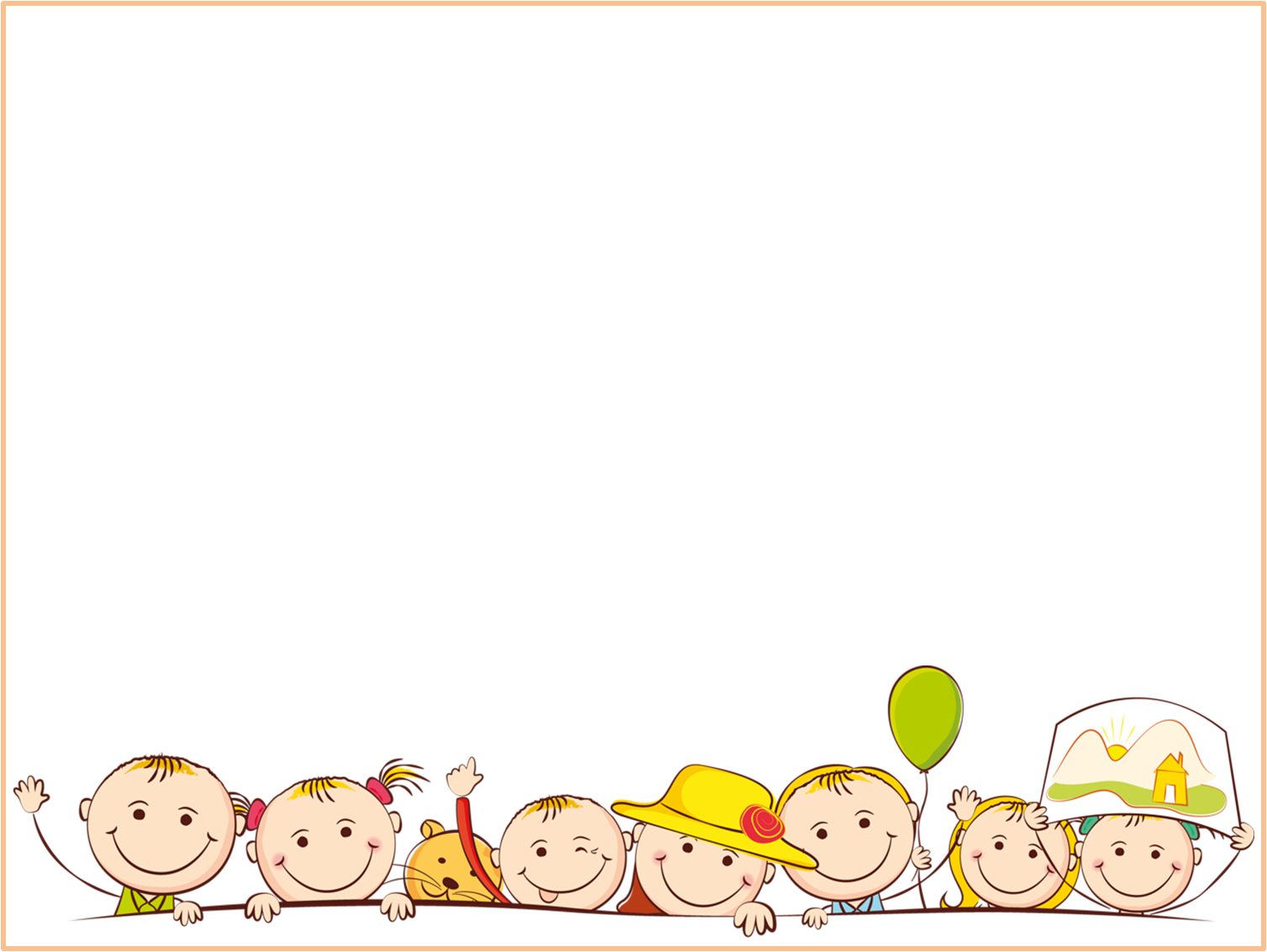 Применение здоровьесберегающей и оздоровительной технологий
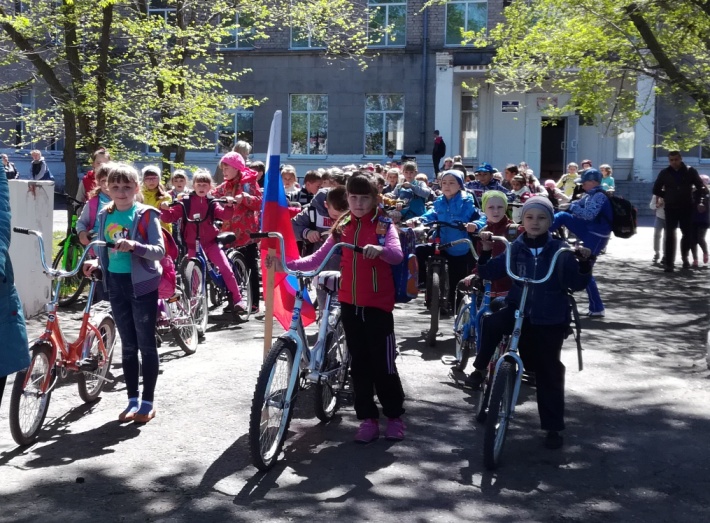 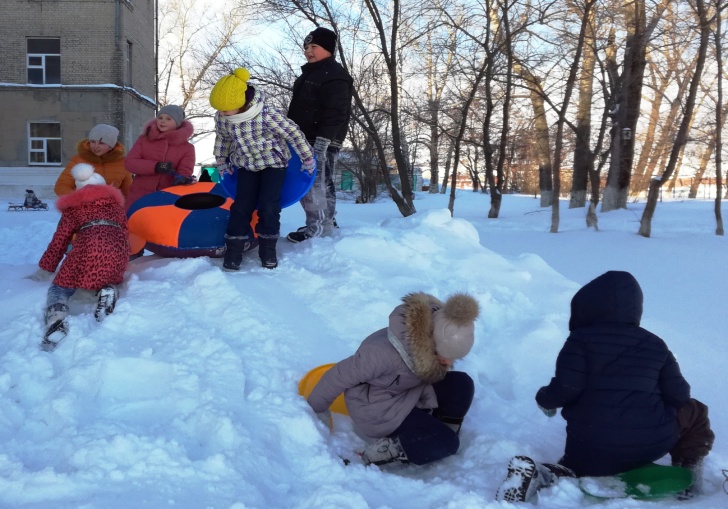 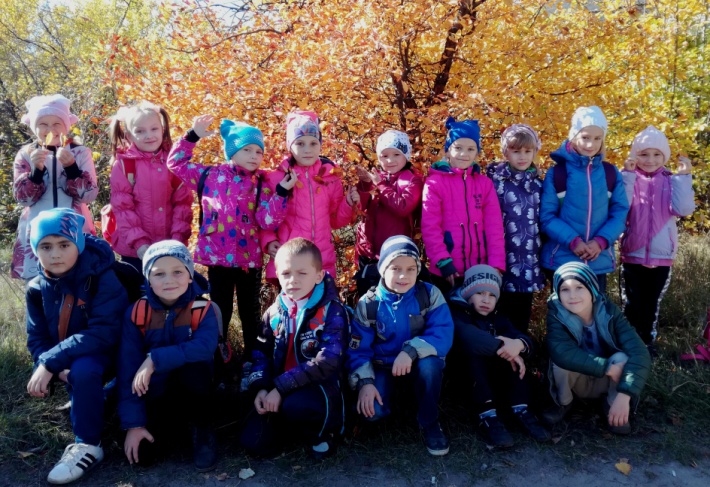 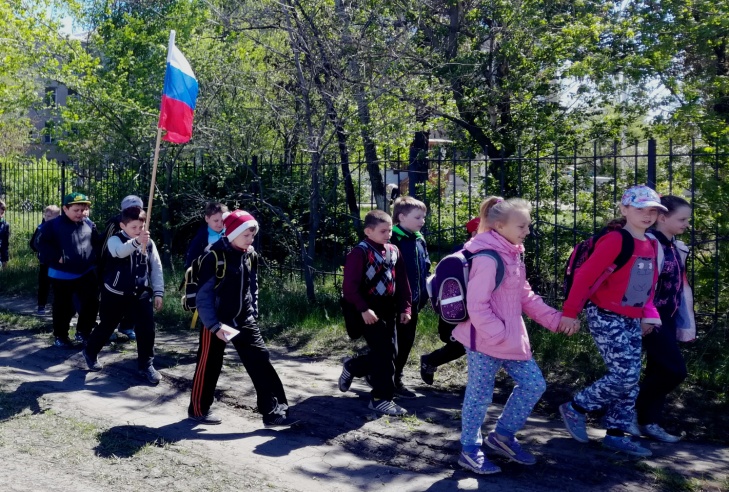 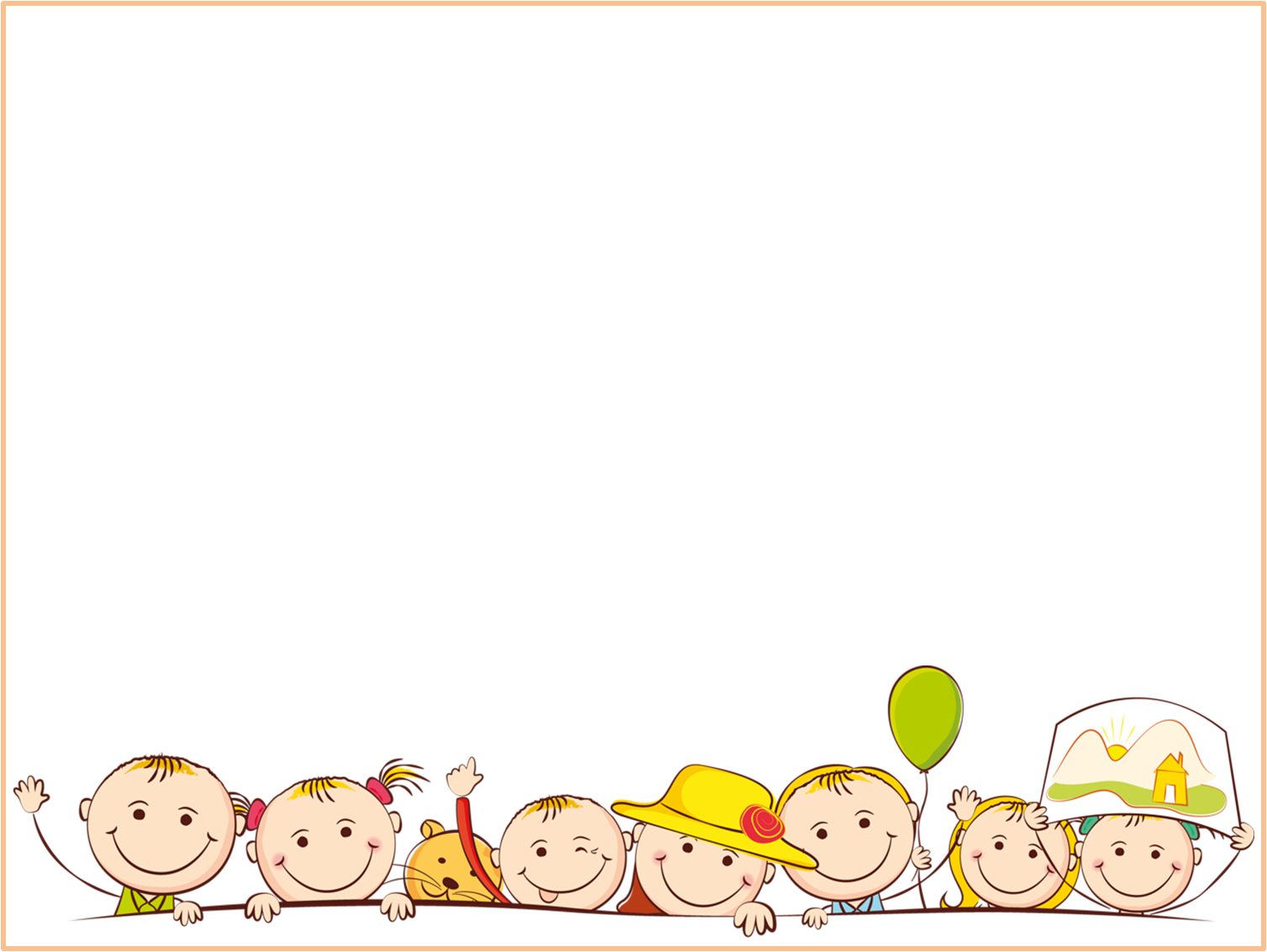 Применение здоровьесберегающей и оздоровительной технологий
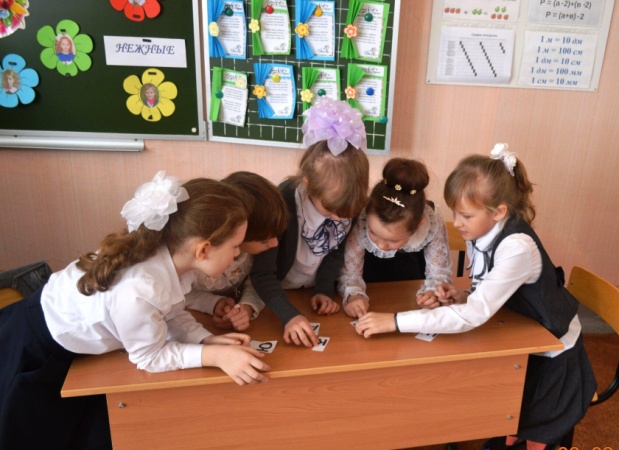 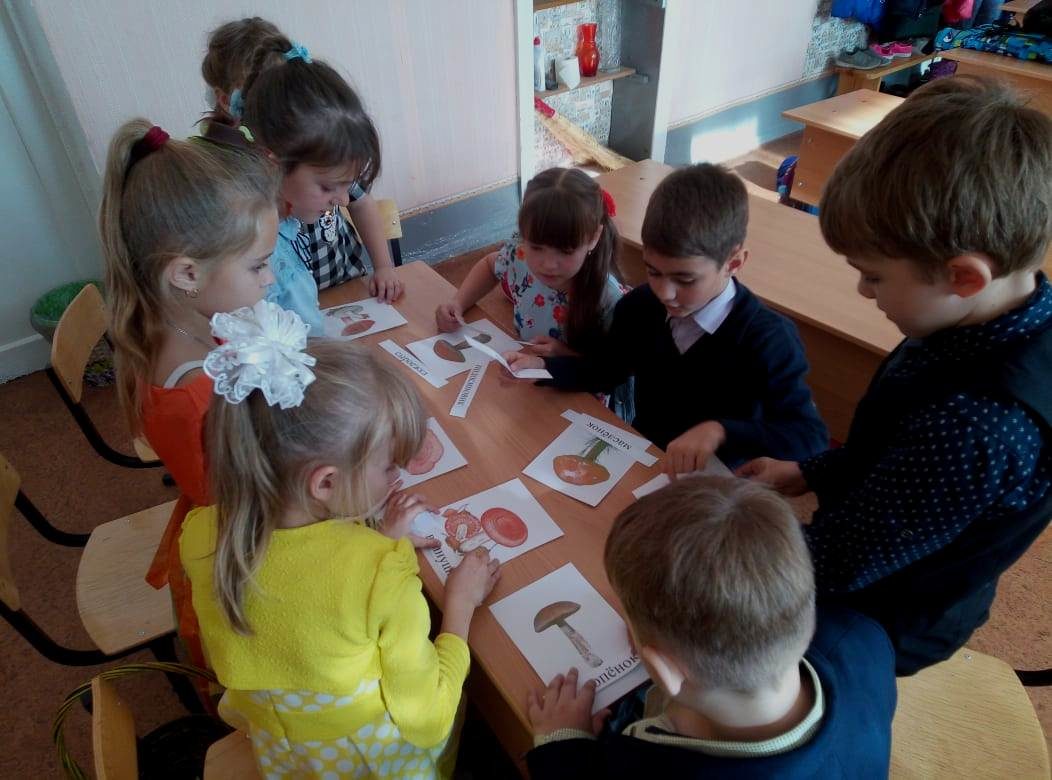 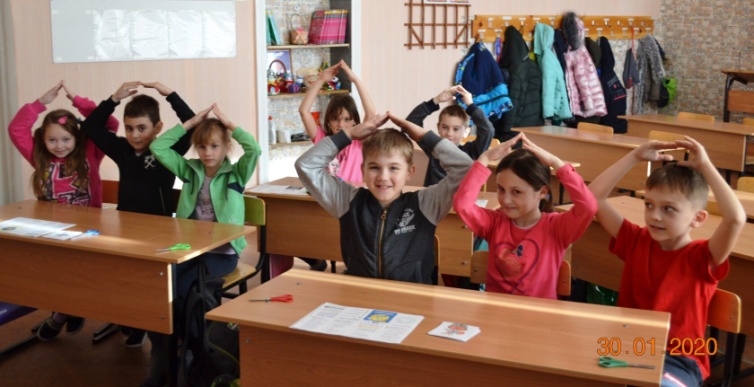 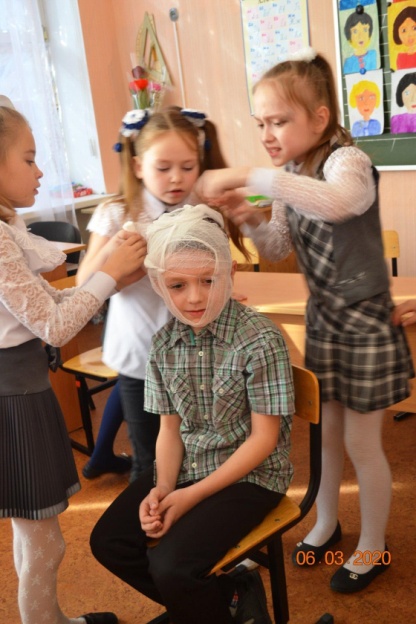 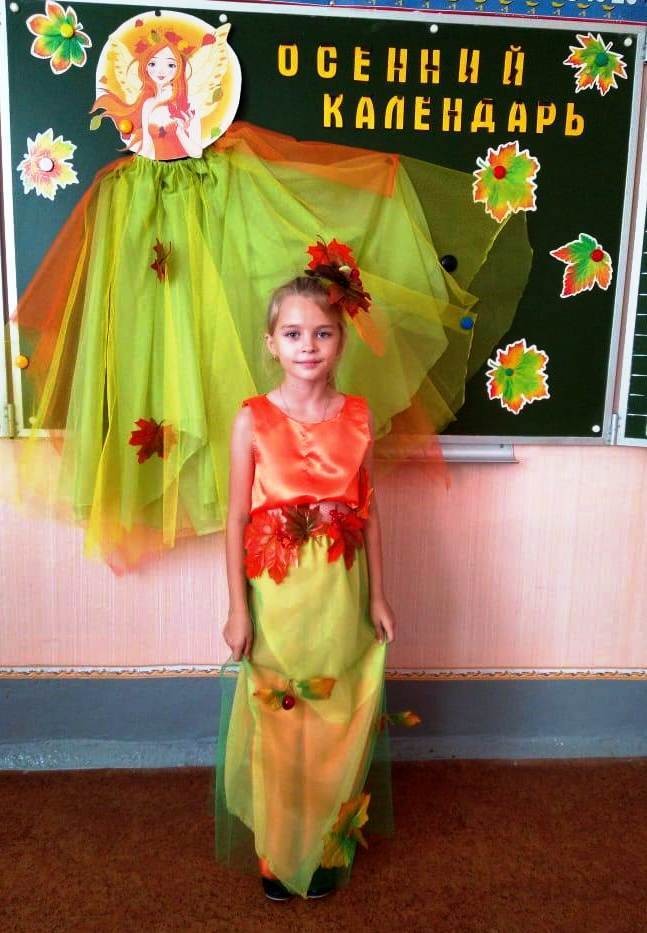 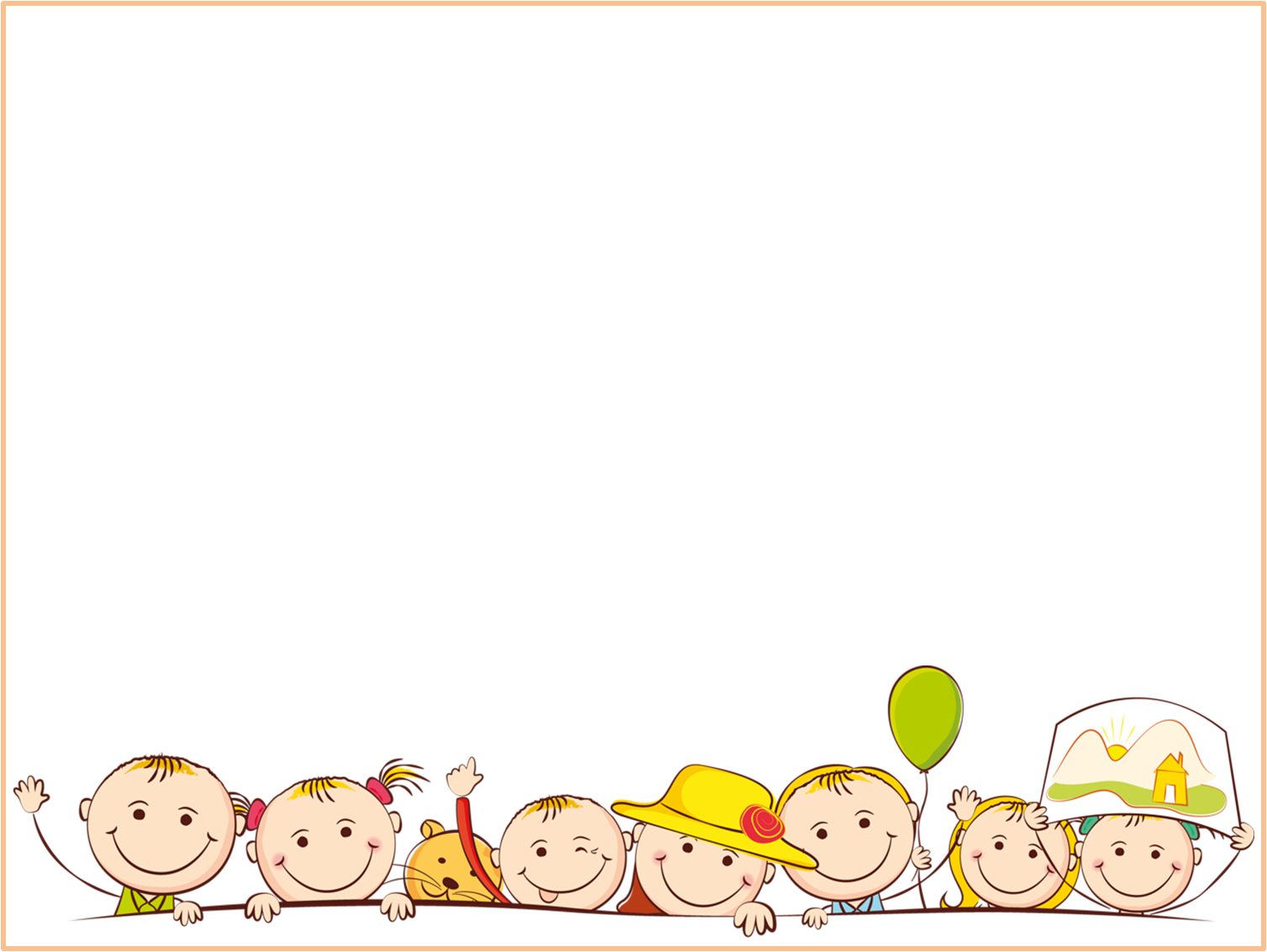 Одним из главных помощников учителя является Интернет  в качестве использования его как источника дополнительных материалов.
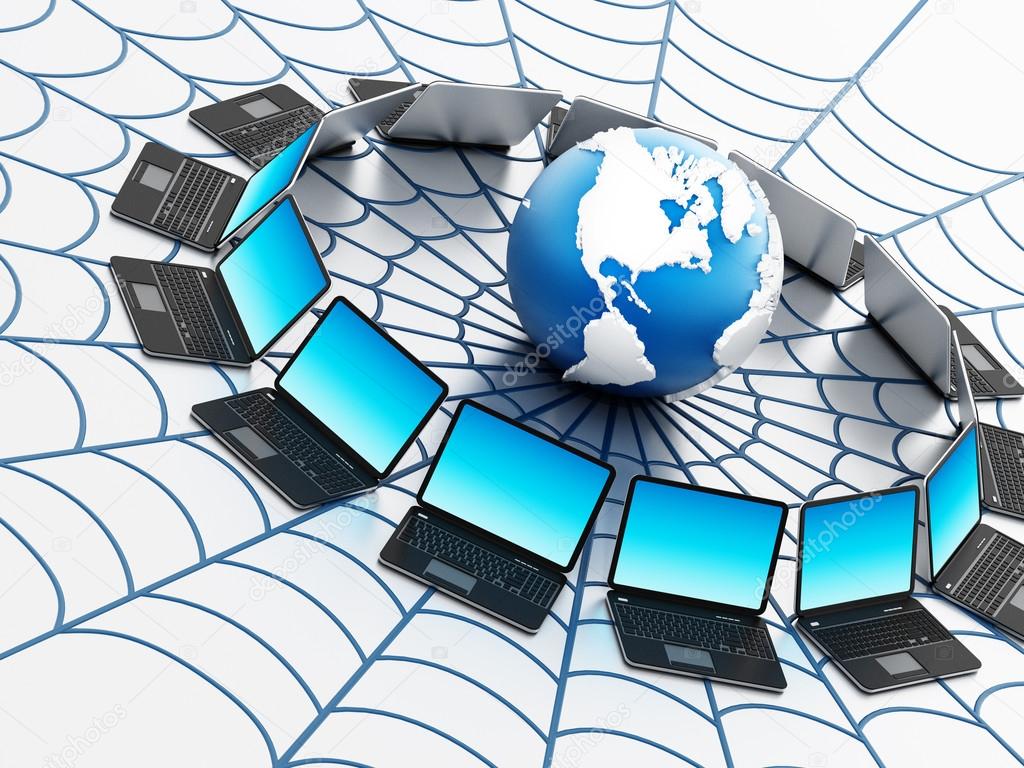 Создание в школе и классе информационно-образовательной среды
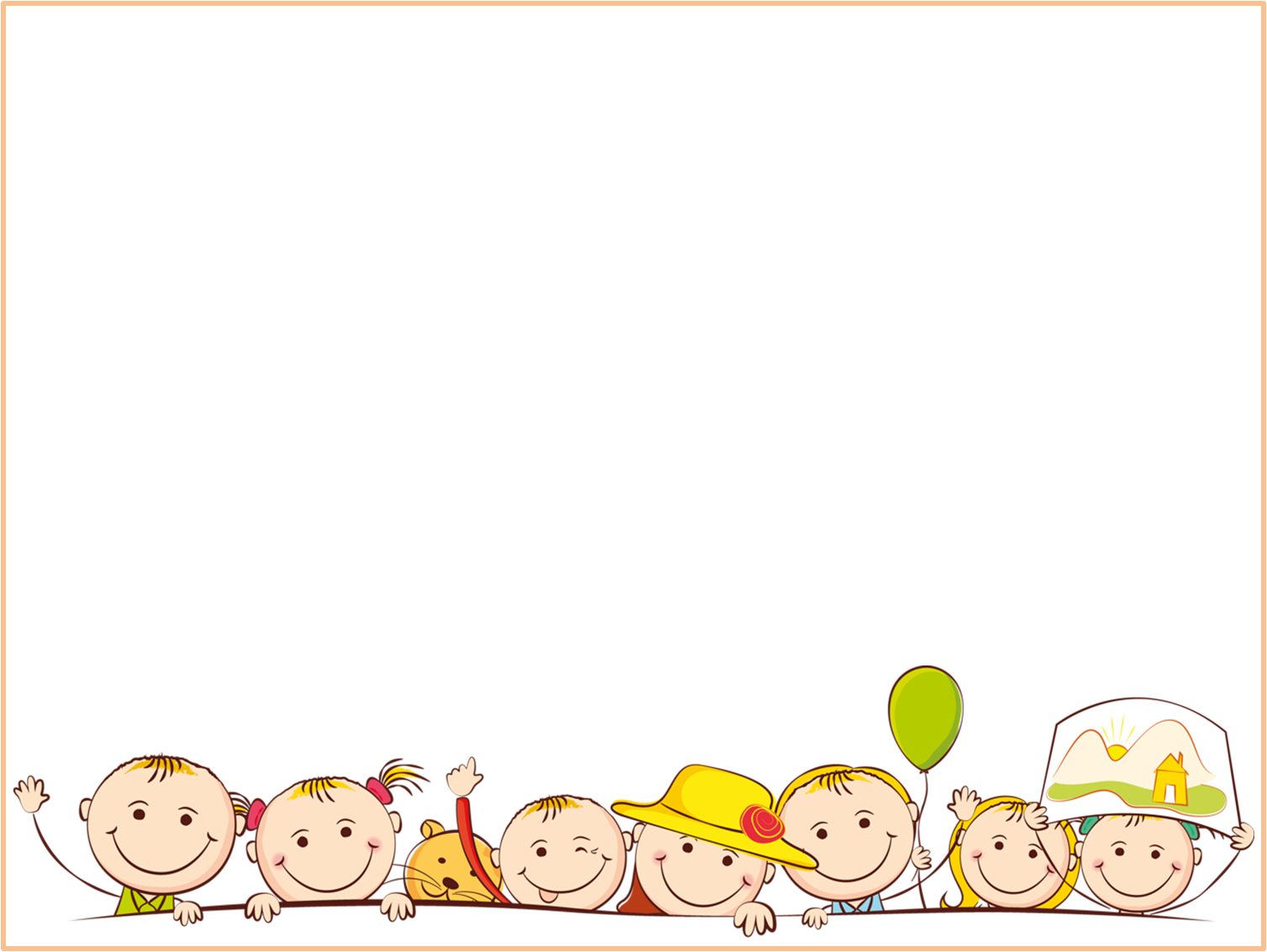 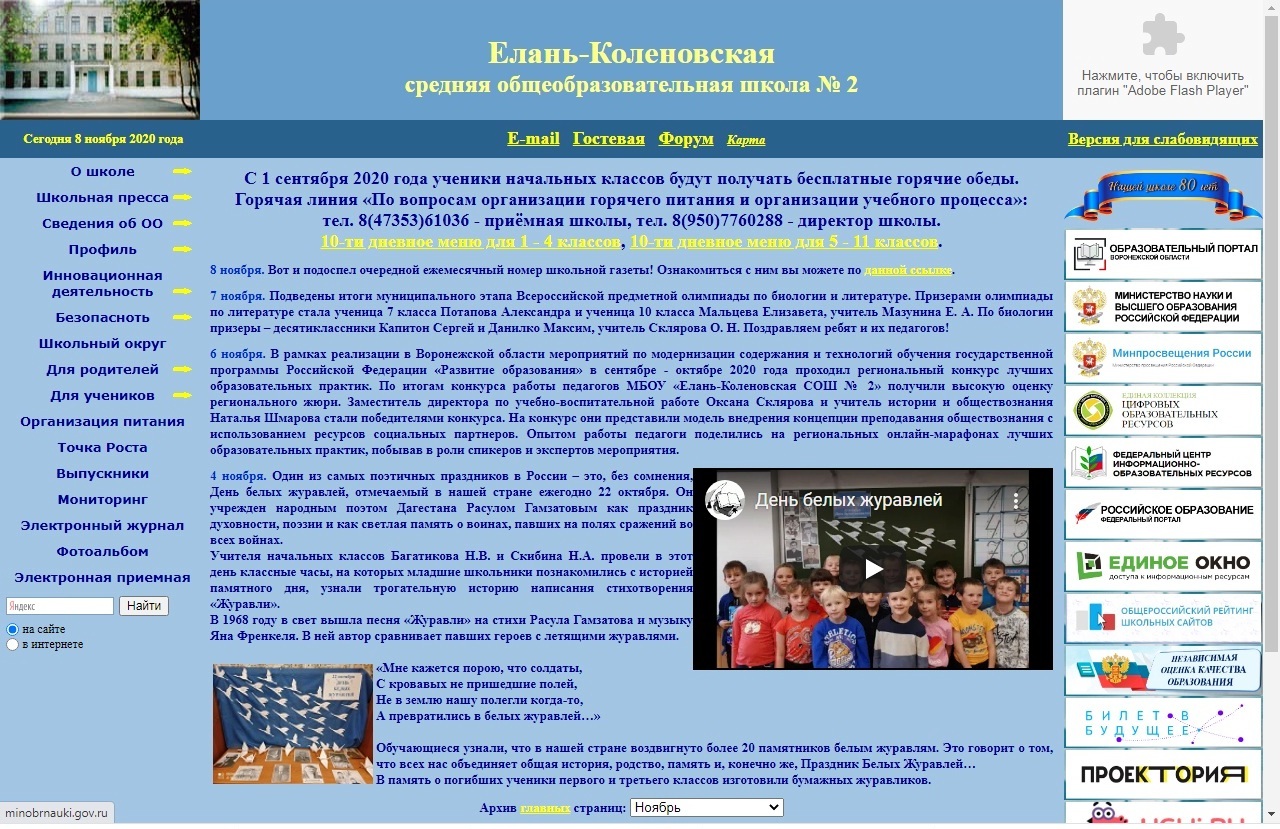 Школьный сайт
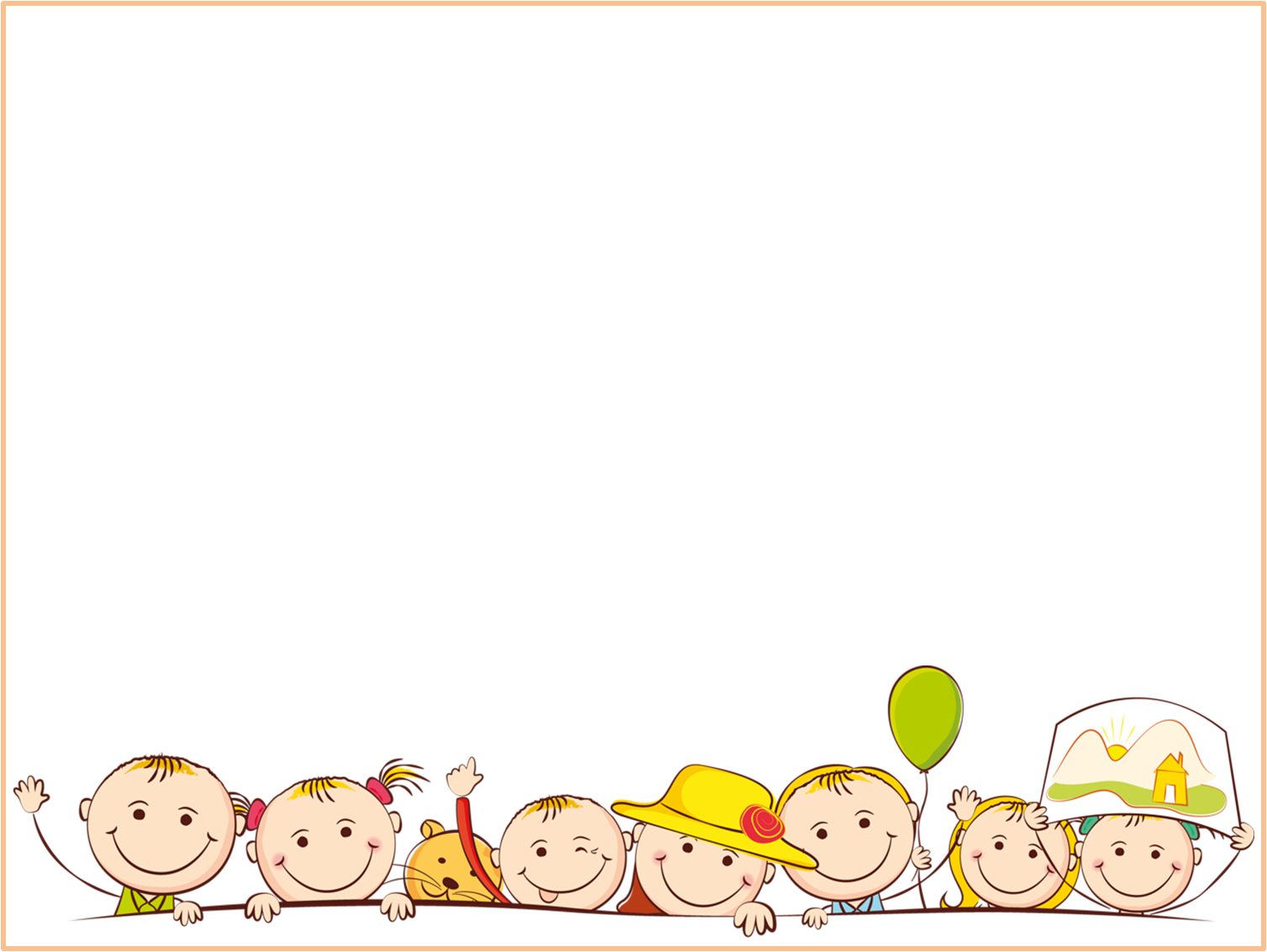 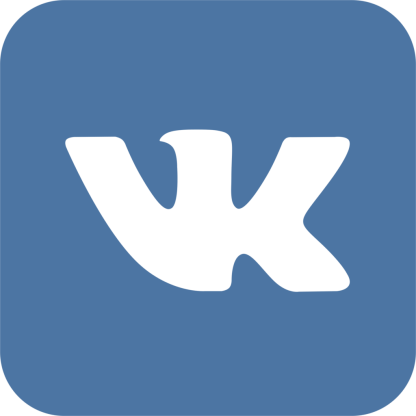 На мой взгляд, использование социальной сети «ВK»                          является наиболее эффективной по следующим причинам:                          1) популярность социальной сети среди школьников;                            2) создание и модерирование групп, страниц («пабликов») достаточно просто в обслуживании и может совершаться школьниками;                         3)  возможность создания базы фото-видео-аудио файлов, и получения обратной связи от посетителей страницы или группы;                   4) упрощение коммуникации со школьниками.
Создание в школе и классе информационно-образовательной среды
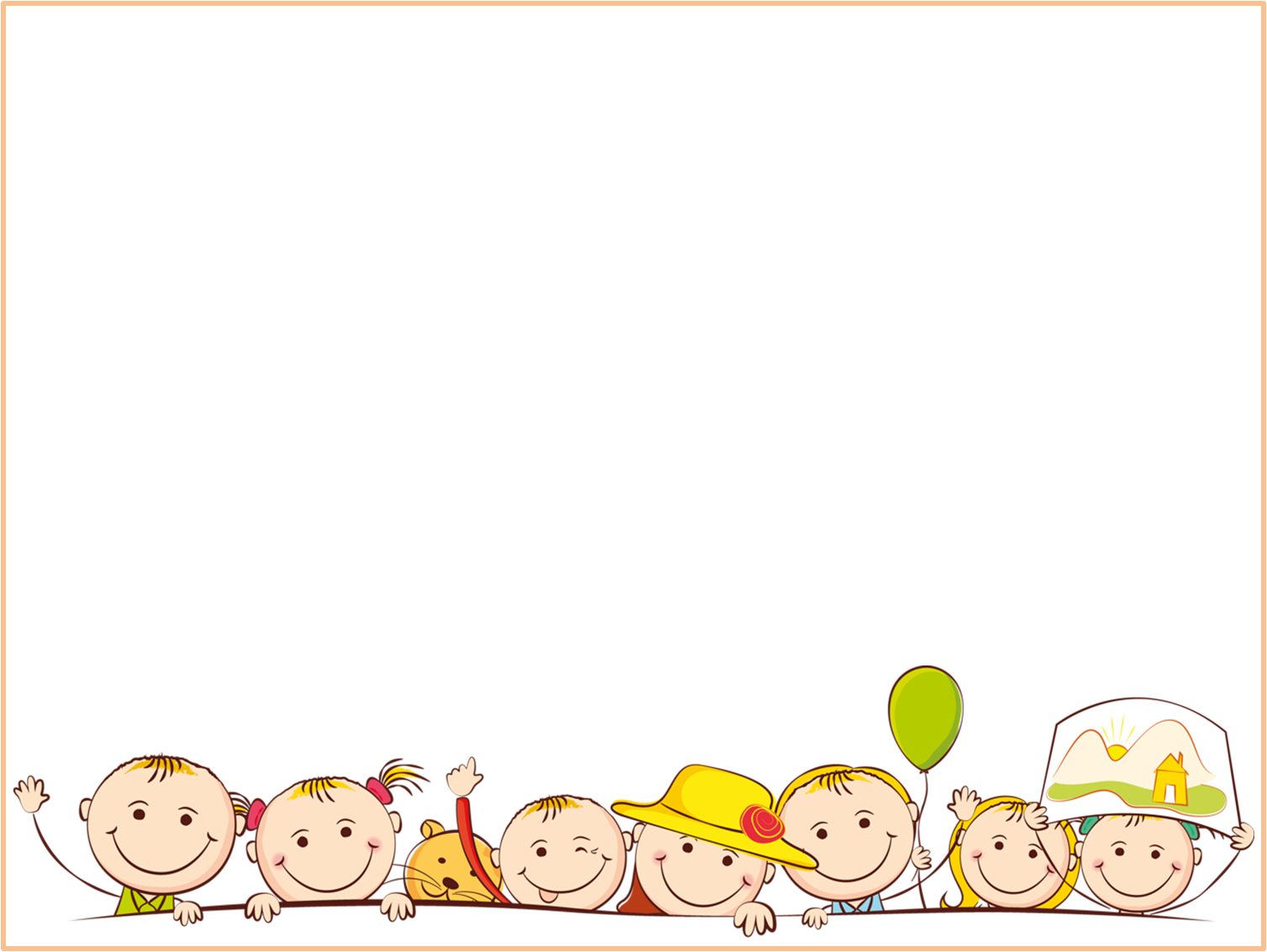 Страница школьного пресс-центра в «ВK»
Школьное сообщество в «ВK»
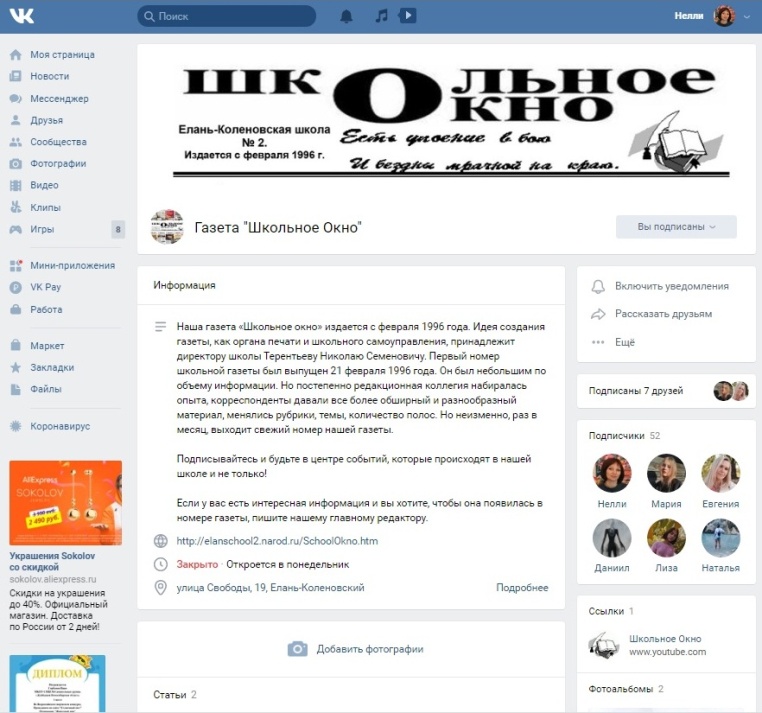 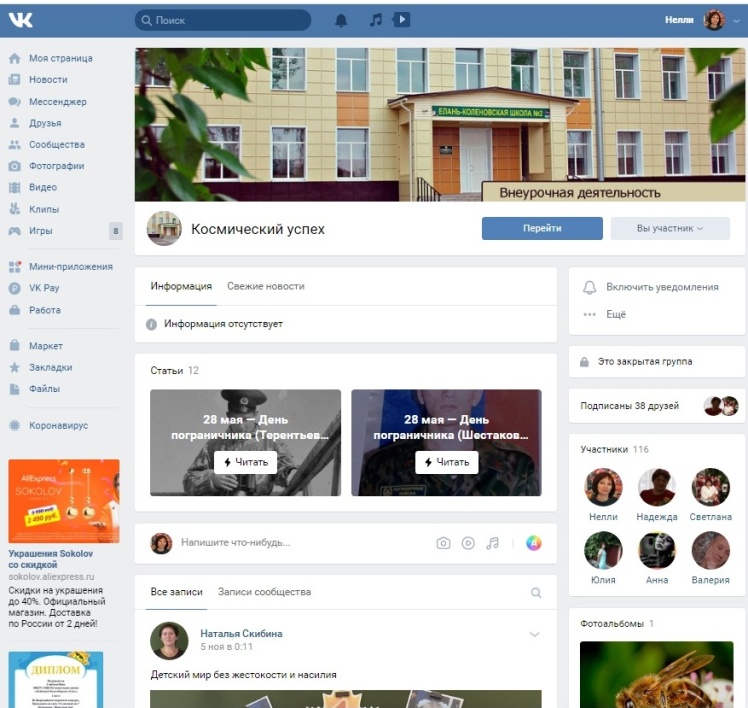 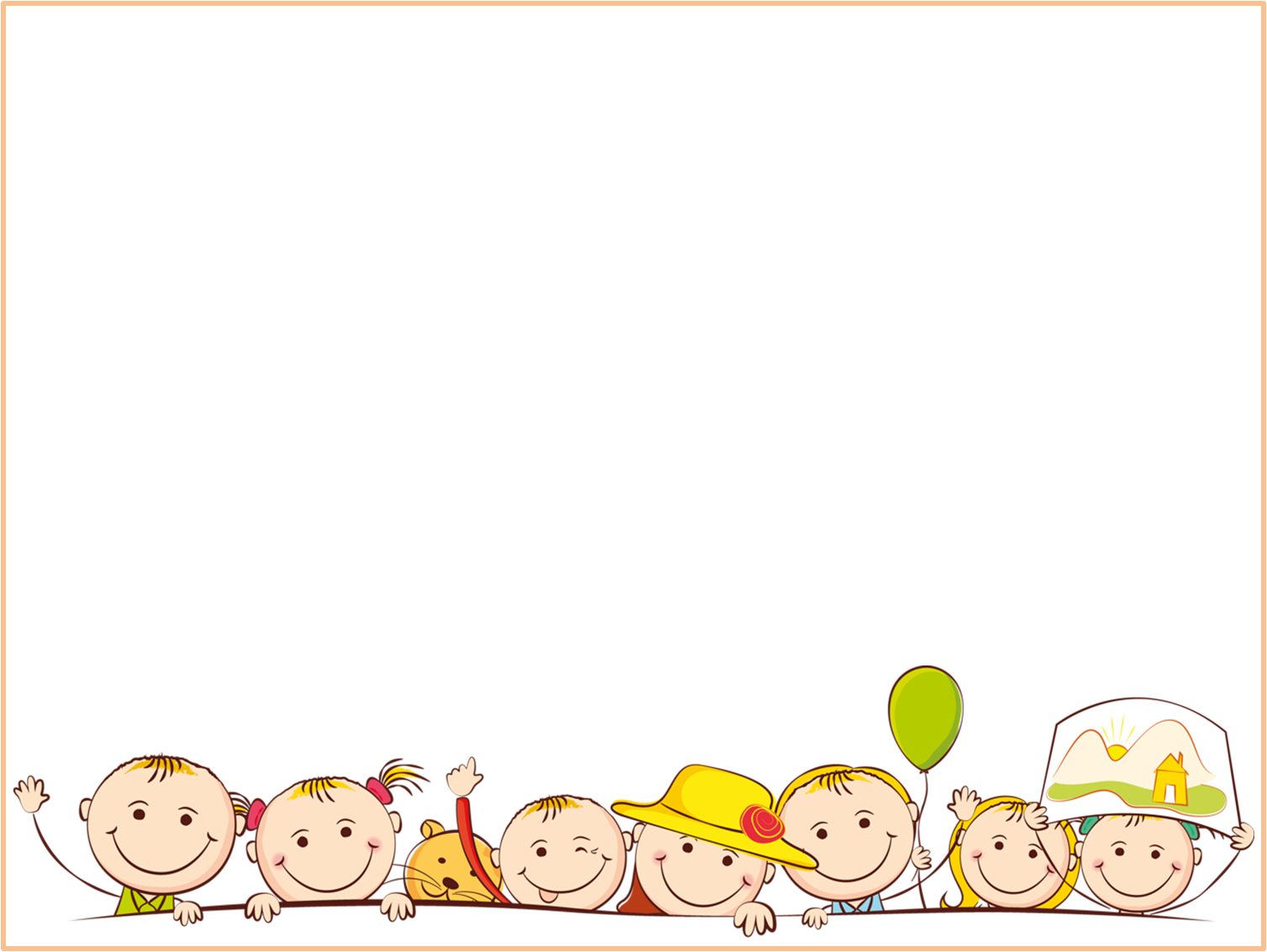 Использование интерактивных технологий в работе с родителями
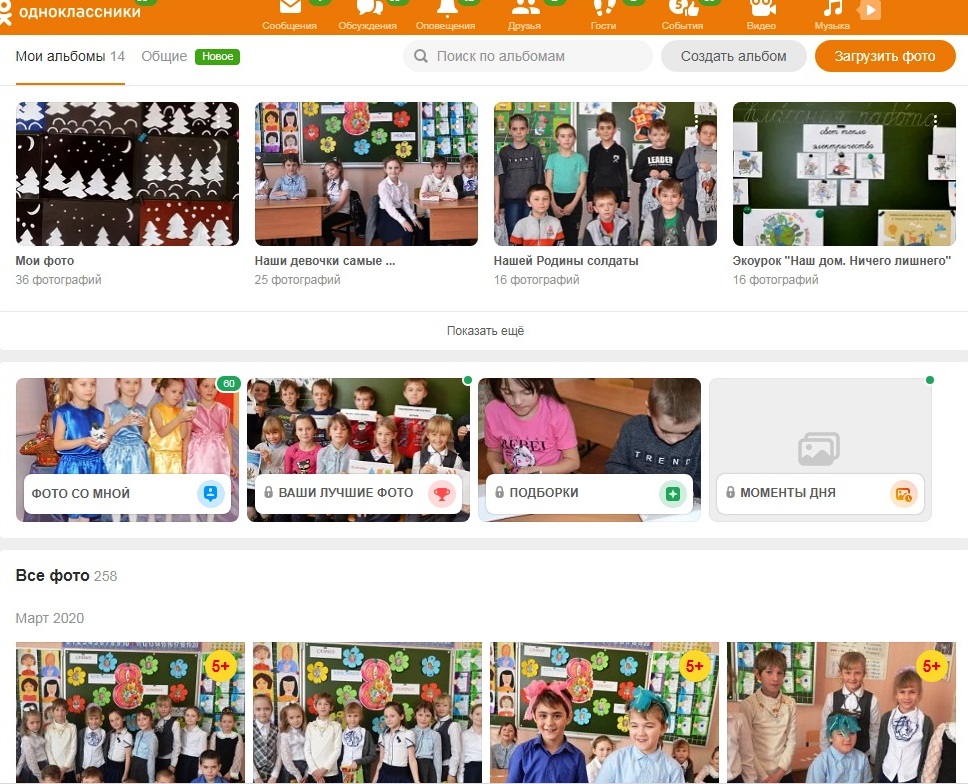 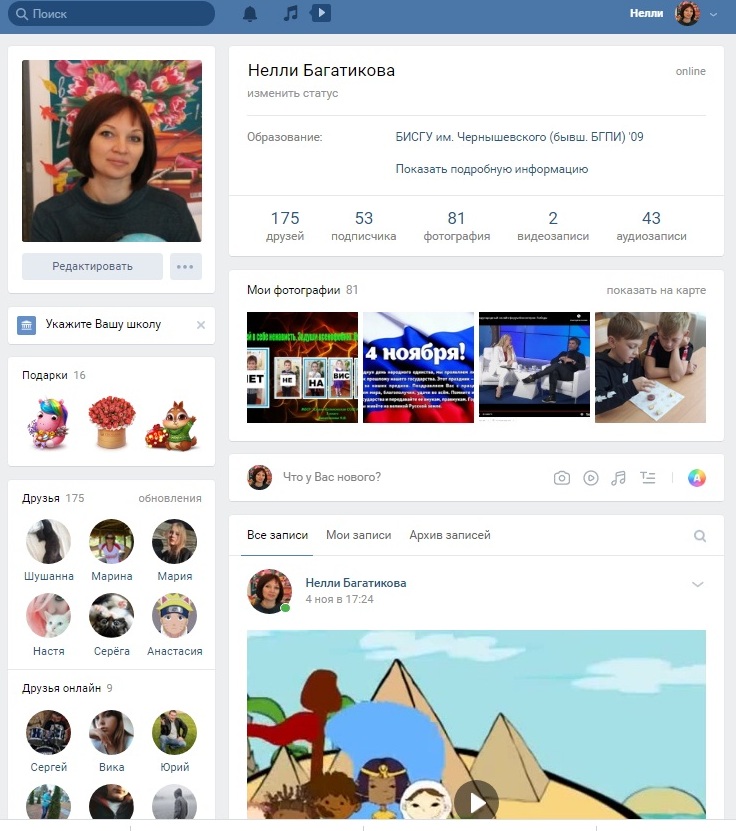 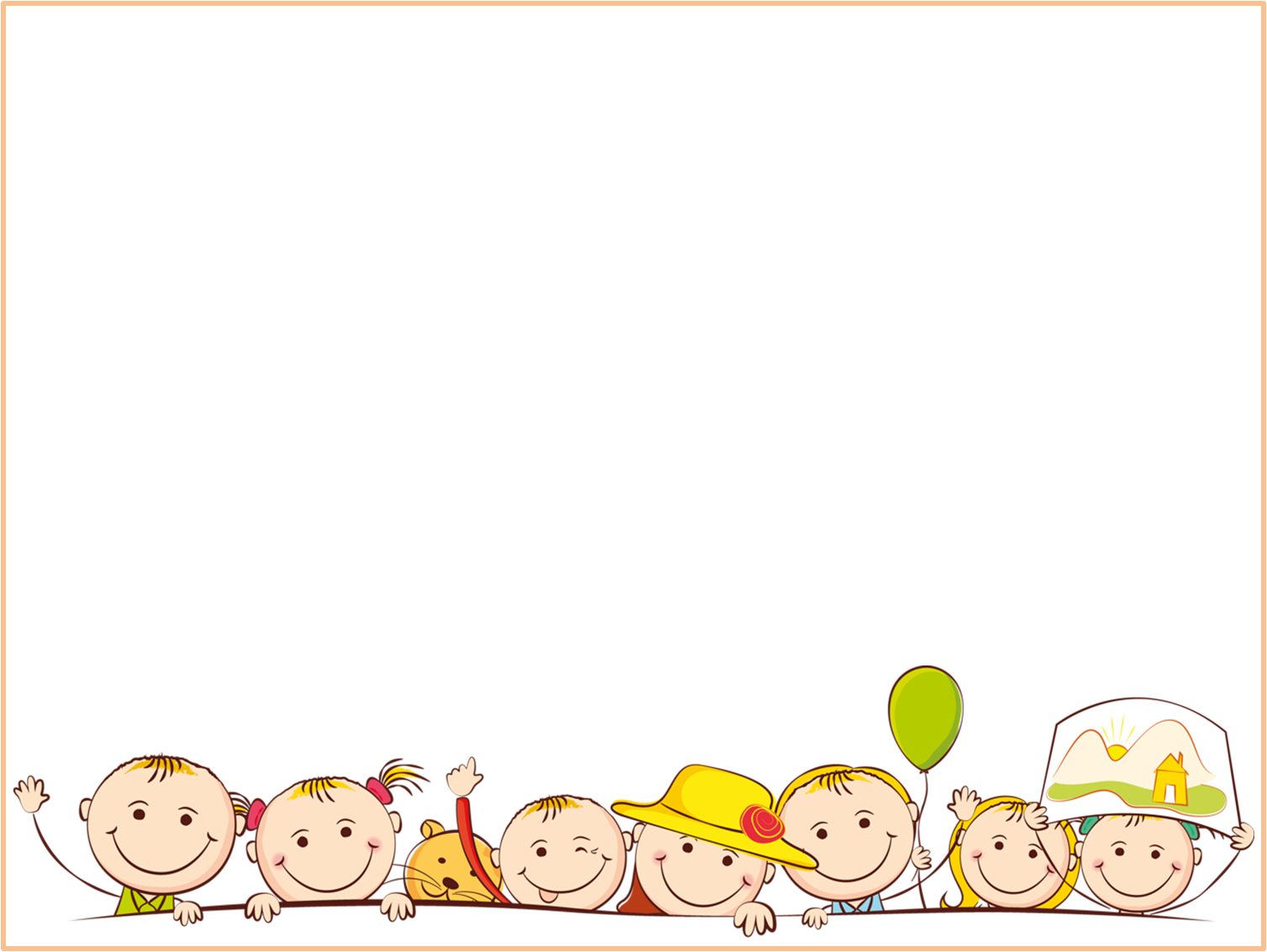 Ребенок - горящий факел! Это то живое пламя, горючим материалом которого является тесная дружба, единая воля, отличное взаимопонимание, деловое сотрудничество, сотоварищество, содружество. И регулирует это пламя классный руководитель. От него зависит, потухнет факел или будет гореть все ярче и ярче. И главная роль классного руководителя - поддерживать огонь в каждом ребенке.
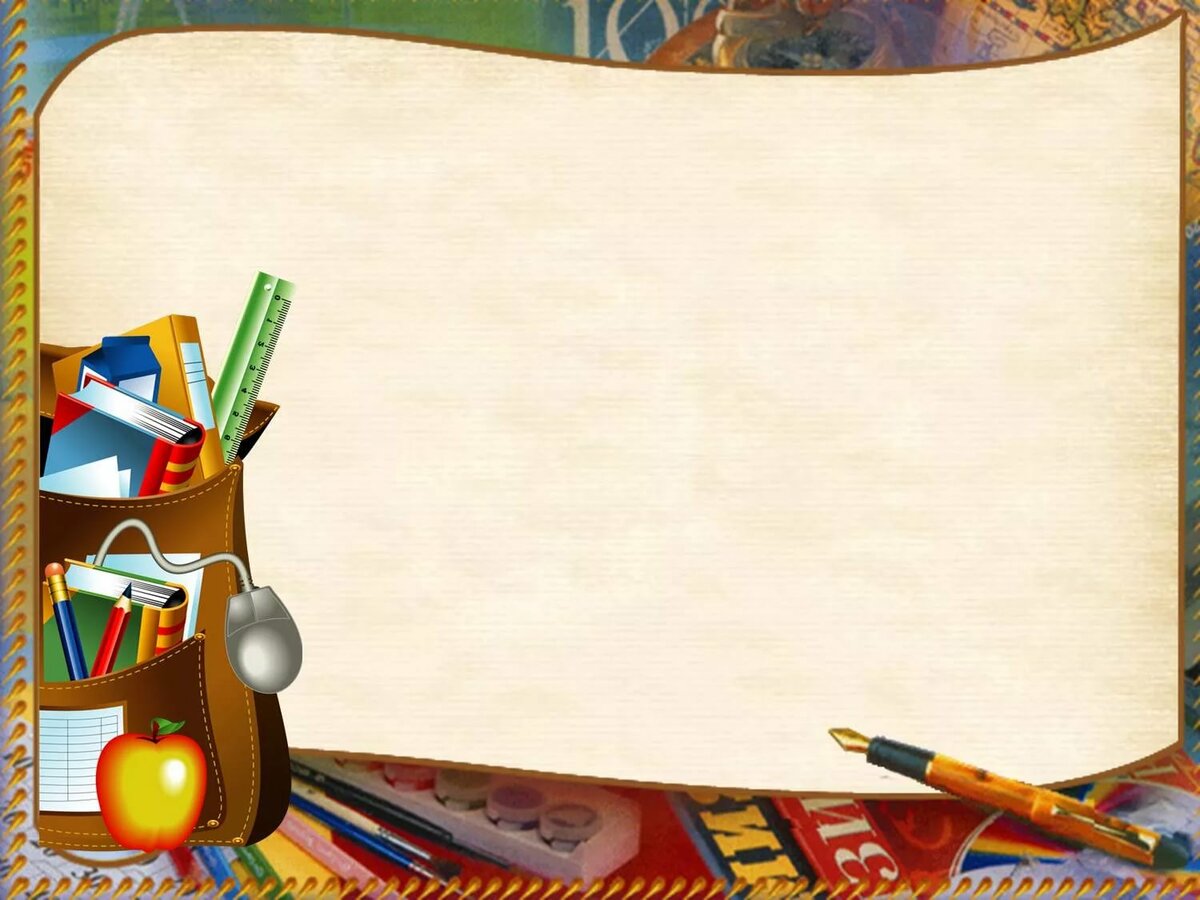 Спасибо за внимание!